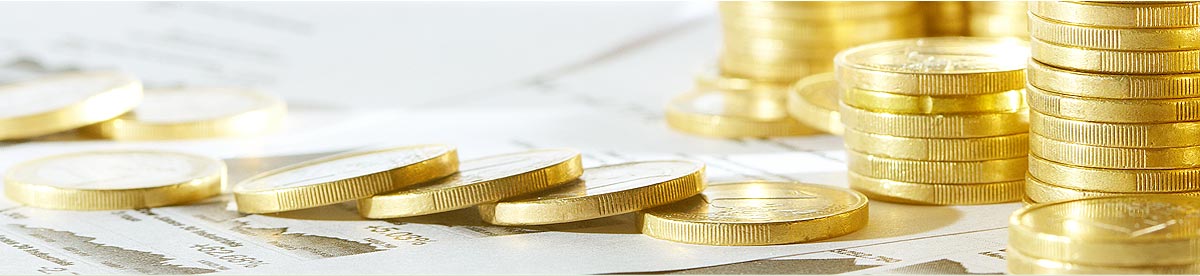 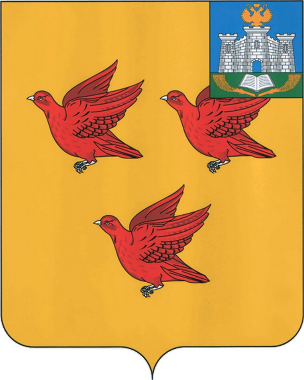 Администрация города Ливны
 Орловской области
Исполнение бюджета
 города Ливны  
Орловской области   
за 1 квартал 2022 года
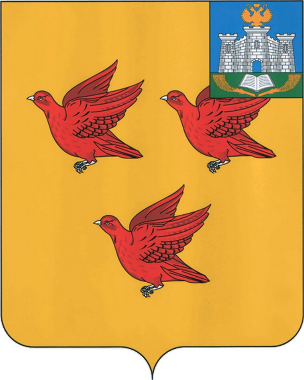 СЛАЙД 2
Поступило доходов во все уровни бюджетов за       1 квартал 2021 г. и 1 квартал 2022 г.
млн. руб.
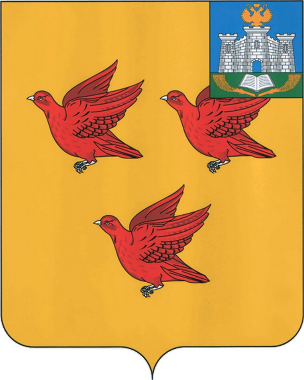 СЛАЙД 3
Доходная часть городского бюджета за  1 квартал 2021 г. и 1 квартал 2022 г.
млн.руб..
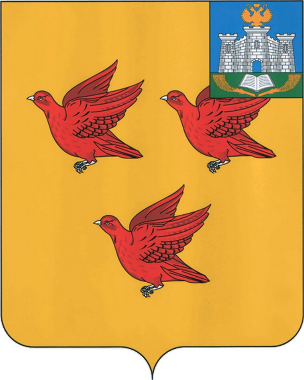 СЛАЙД 4
Исполнение бюджета города Ливны в разрезе основных доходных источников
млн.руб.
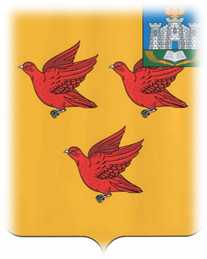 СЛАЙД 5
Безвозмездные поступления бюджета города Ливны за 1 квартал 2022 г.
млн.руб.
Сравнительный анализ расходов бюджета                               города Ливны
СЛАЙД 6
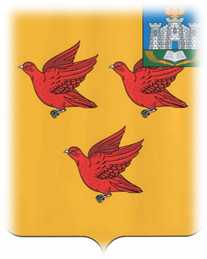 млн.руб..